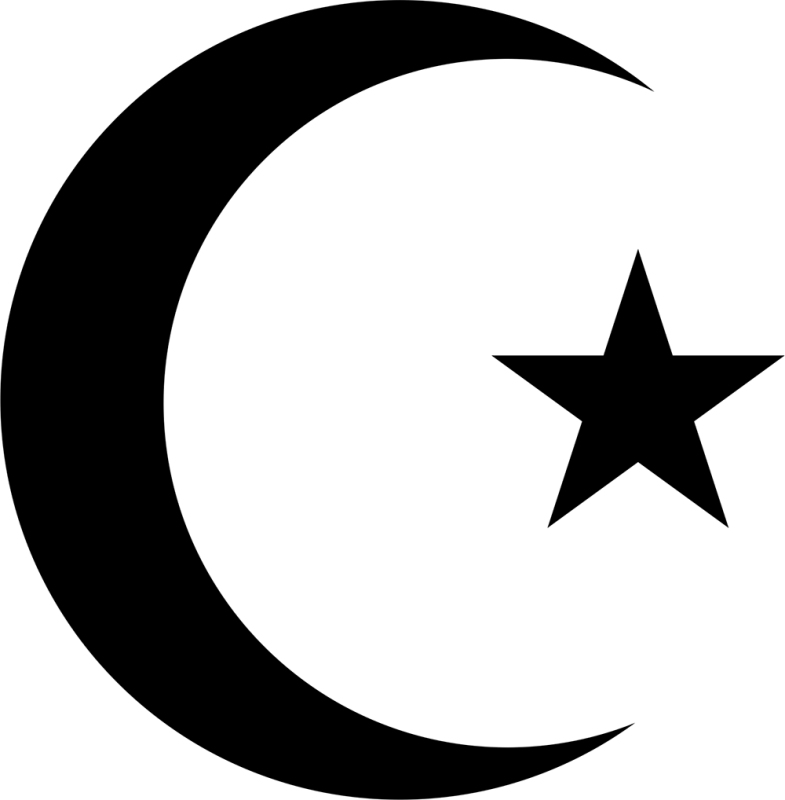 ISLÁM A MEZIKULTURNÍ ROZDÍLY
Žena v islámu
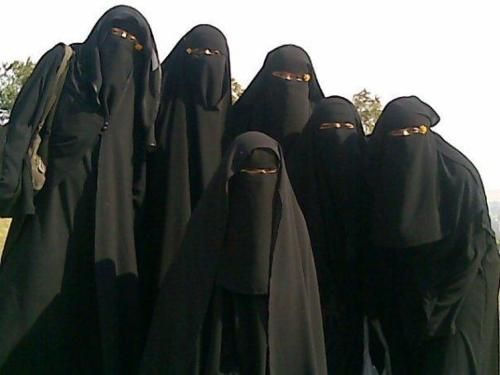 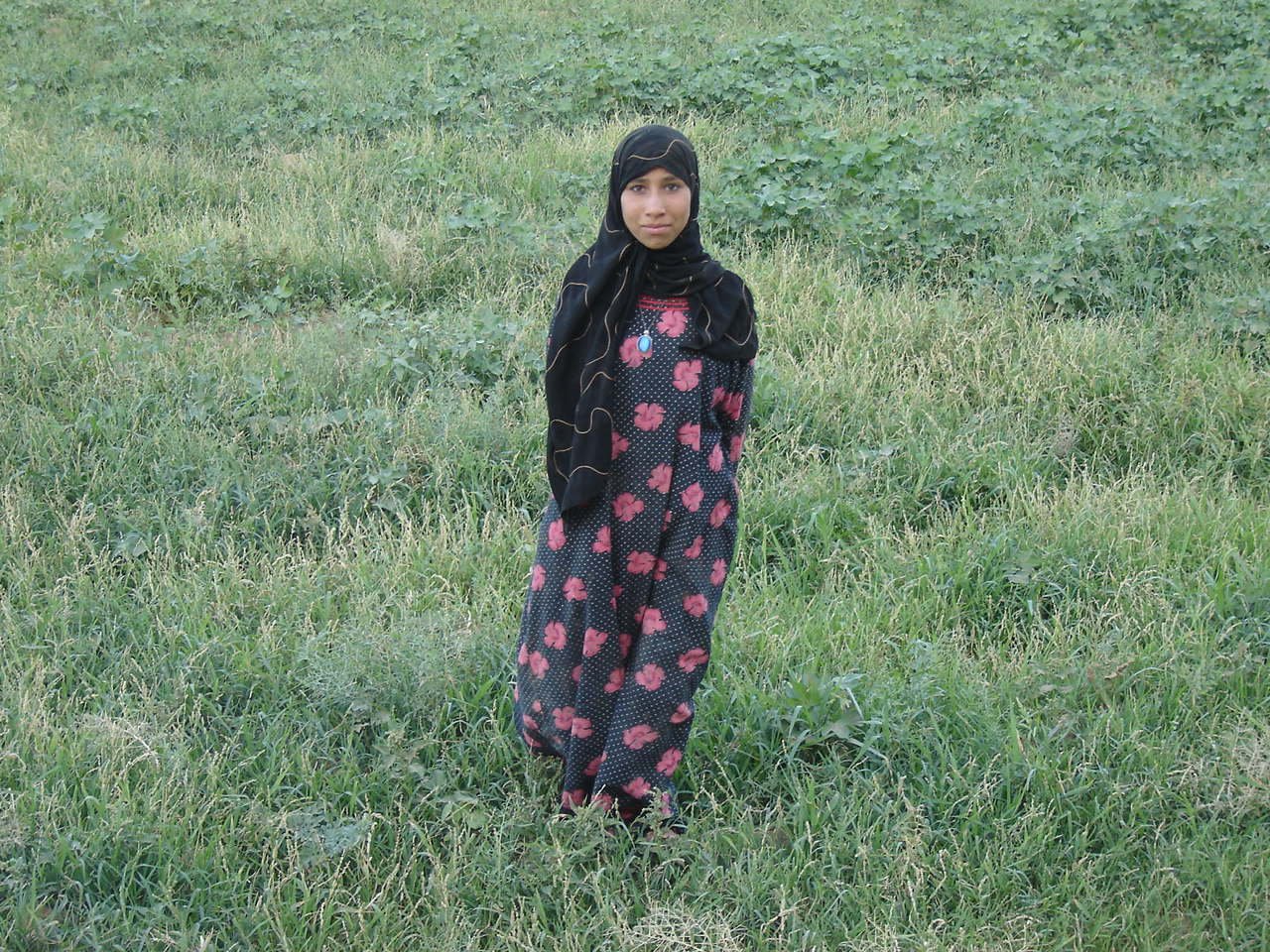 Zahalování
Důstojnost muže a ženy
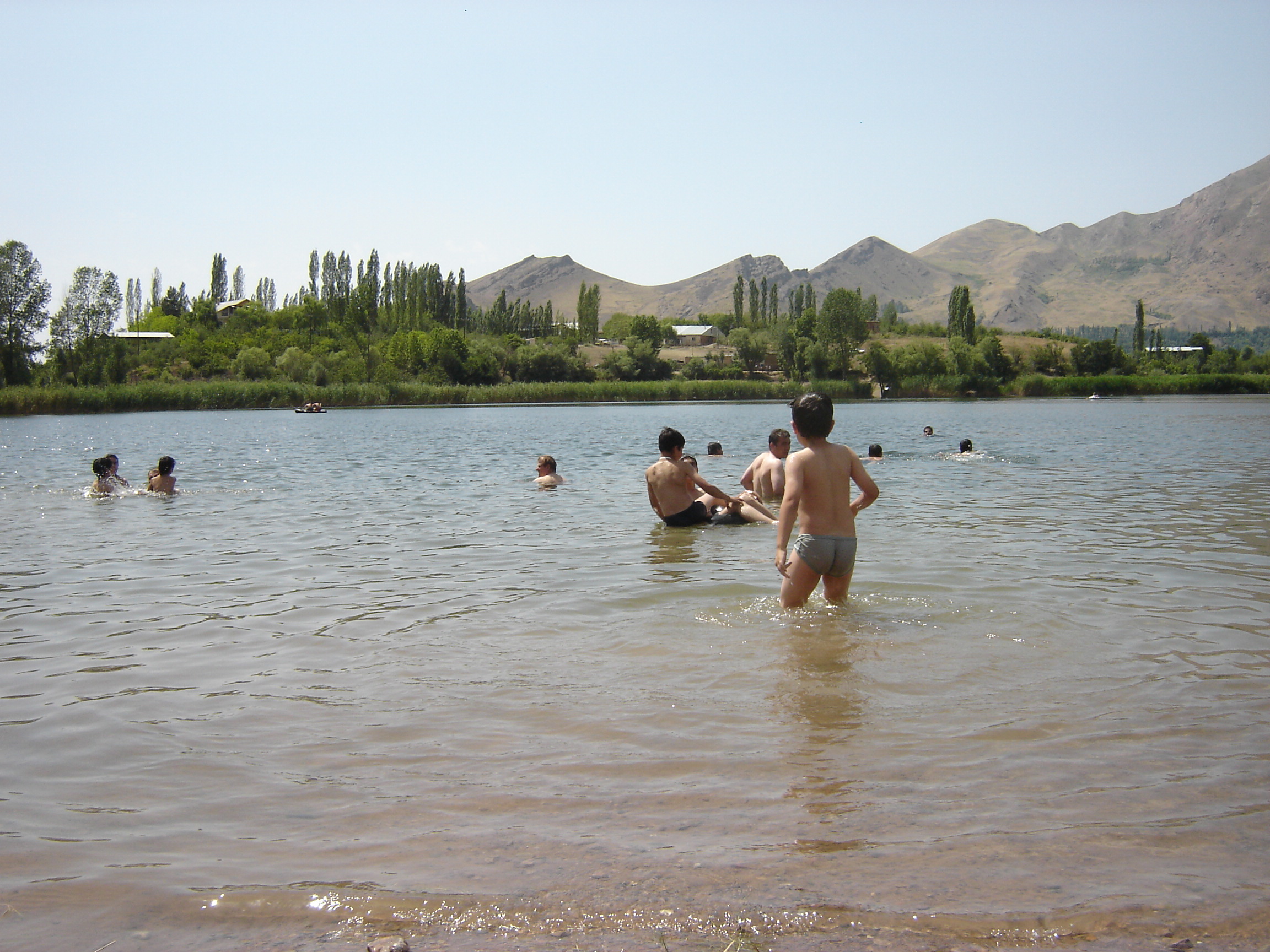 3 hlavní role ženy v islámu
Být vzornou manželkou, matkou a pečovatelkou o domov/rodinu/dům
Polygamie
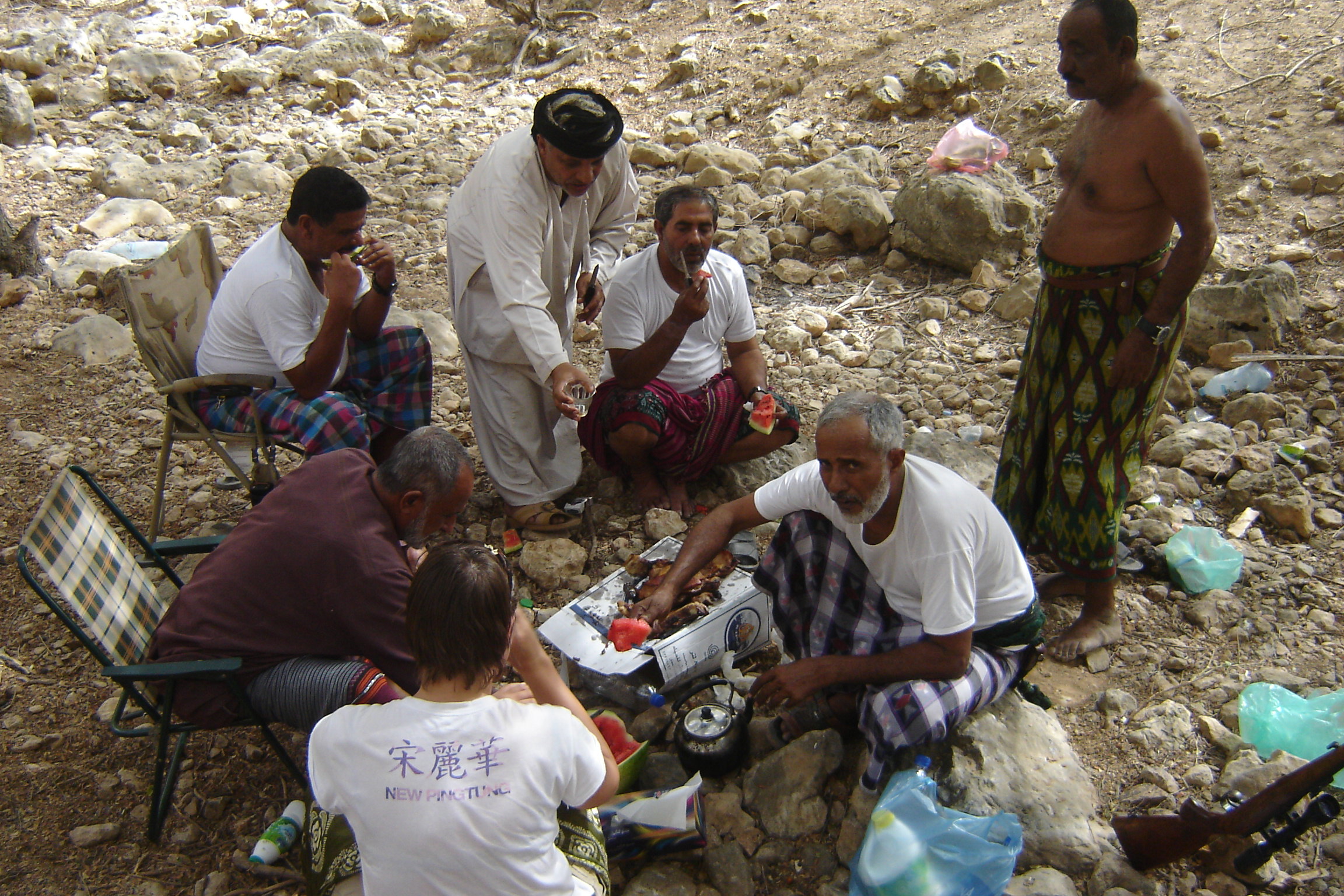 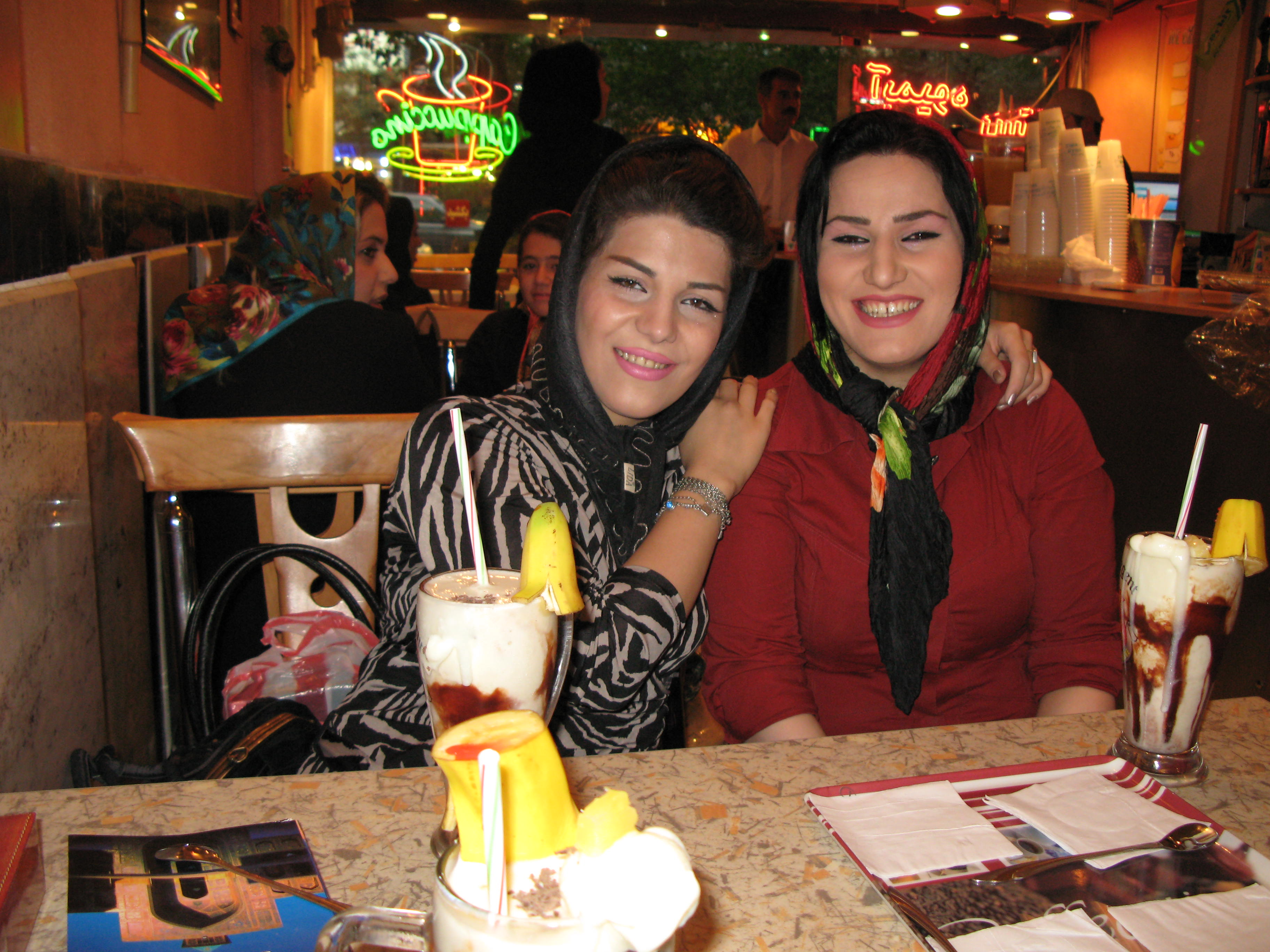 (Roz)dělení společnosti
Školy, úřady, manželství
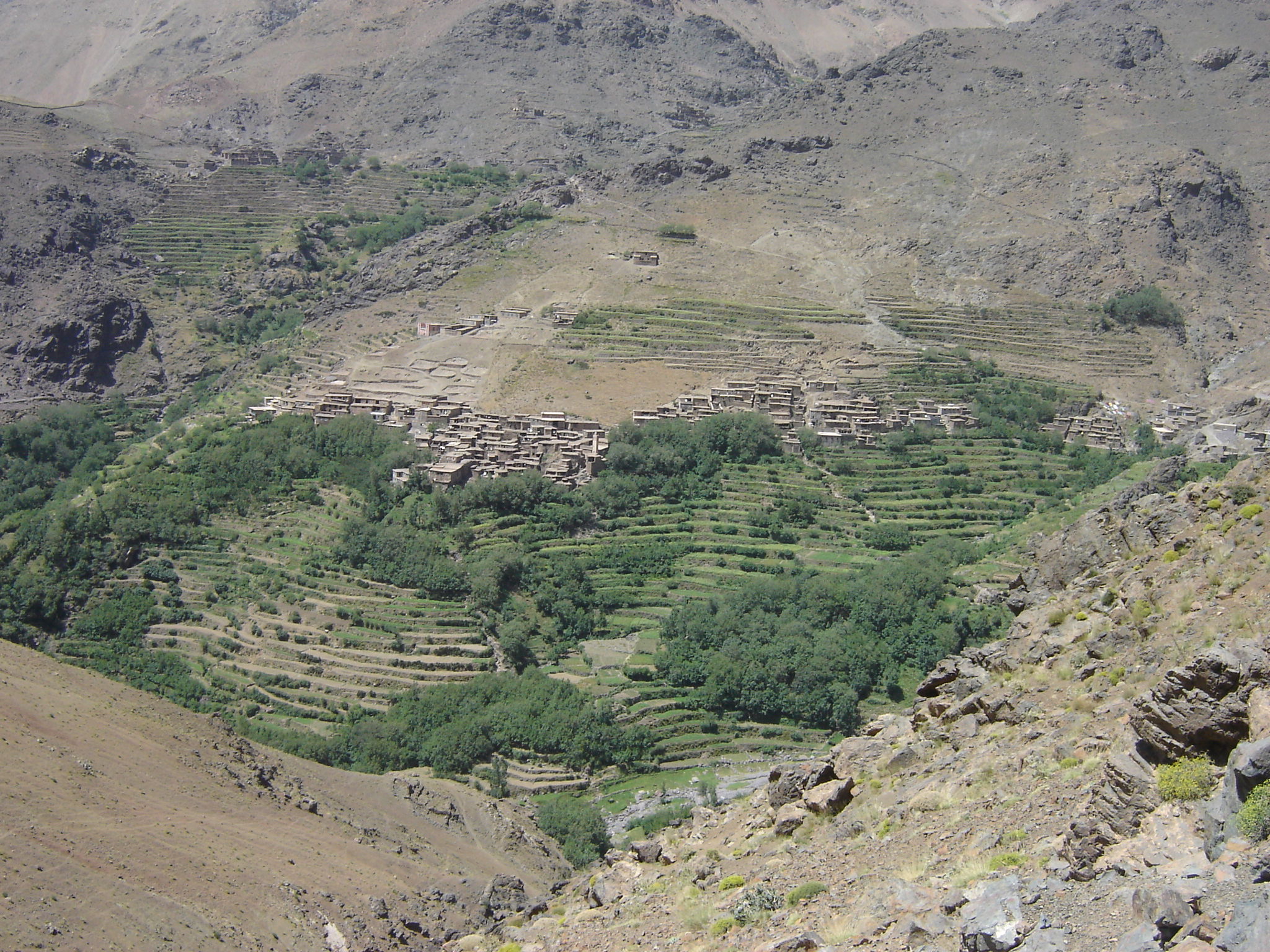 Islám = podrobení se

Korán = vláda boží 		x Demokracie =    
vláda lidu (pomýleného)

Alláh

Mohamed – posel boží

Odpadlictví

Věřit je normální
.
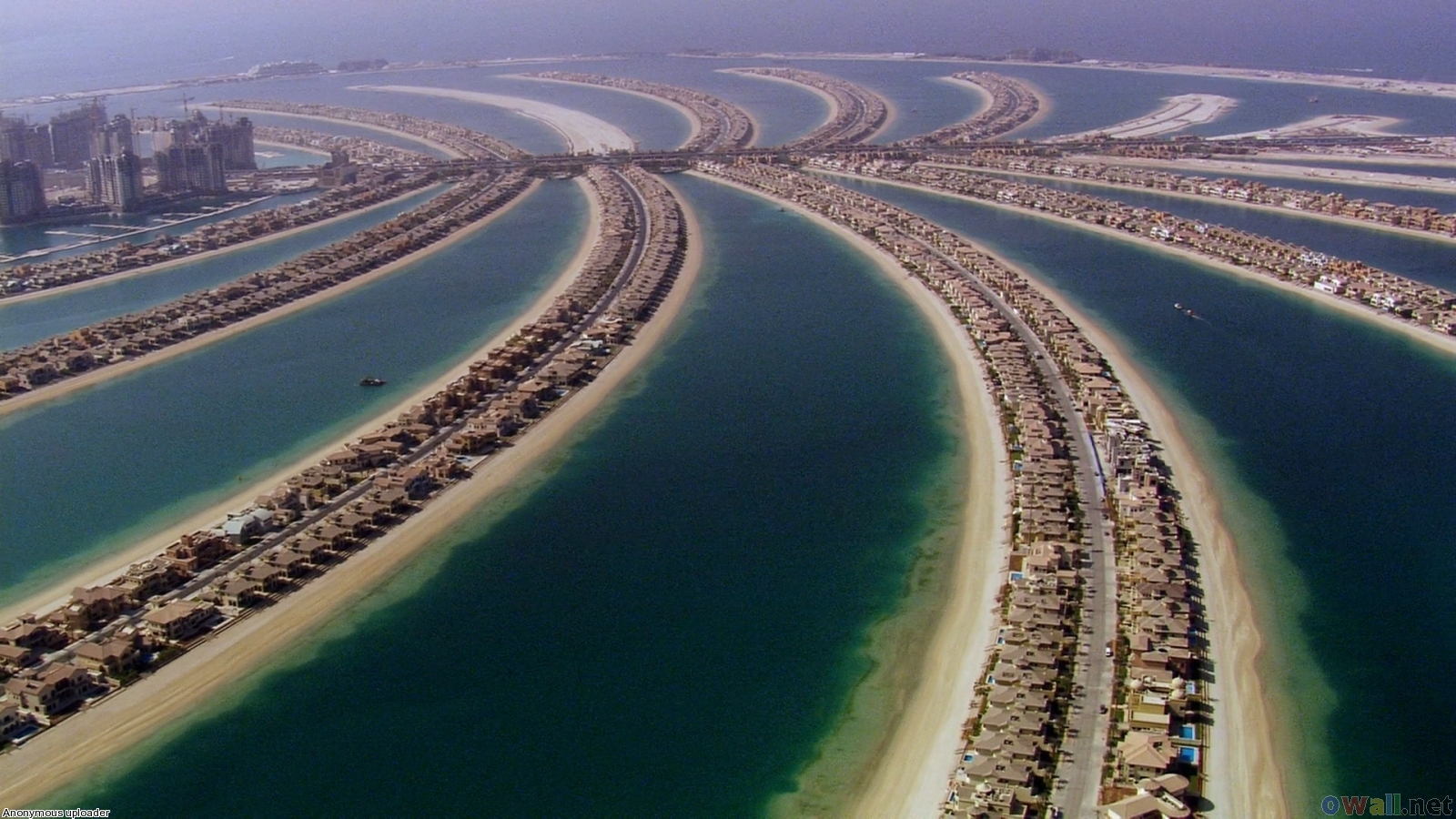 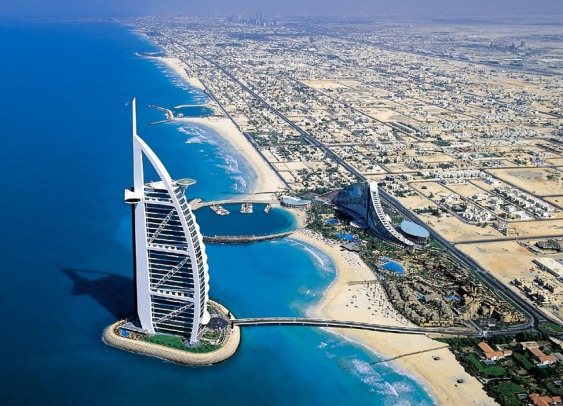 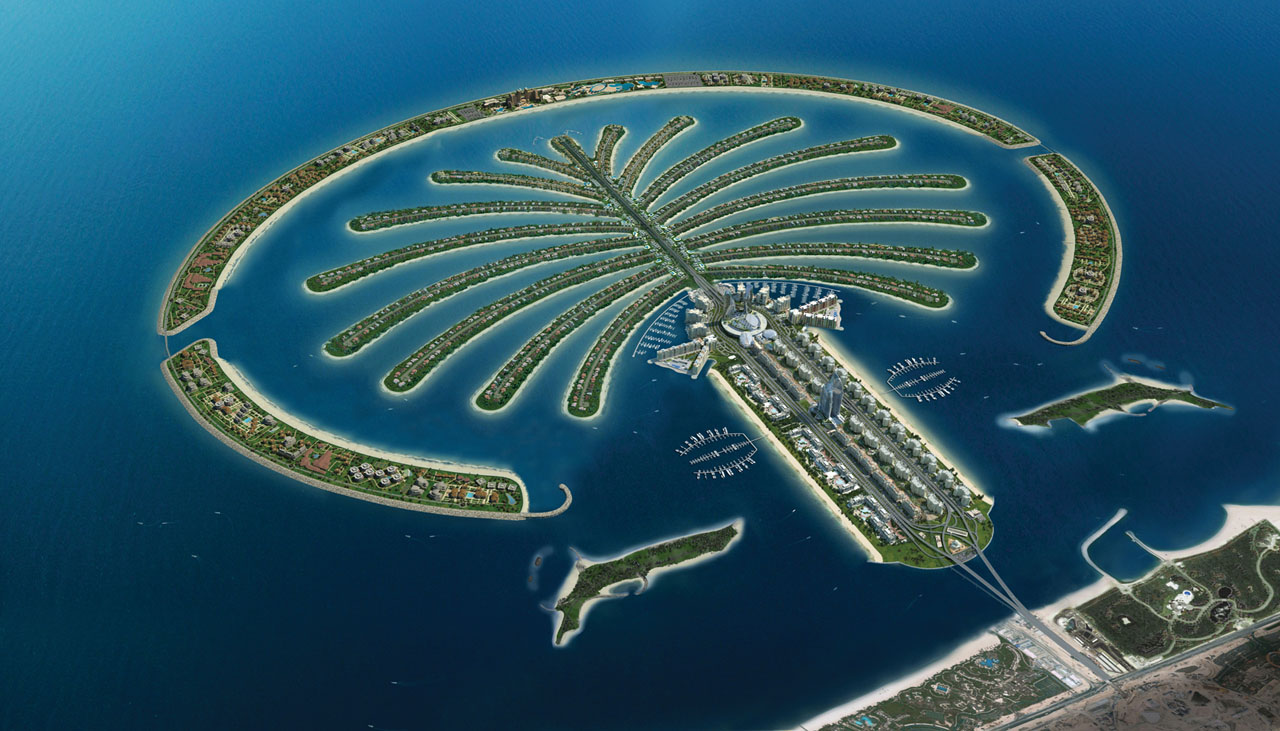 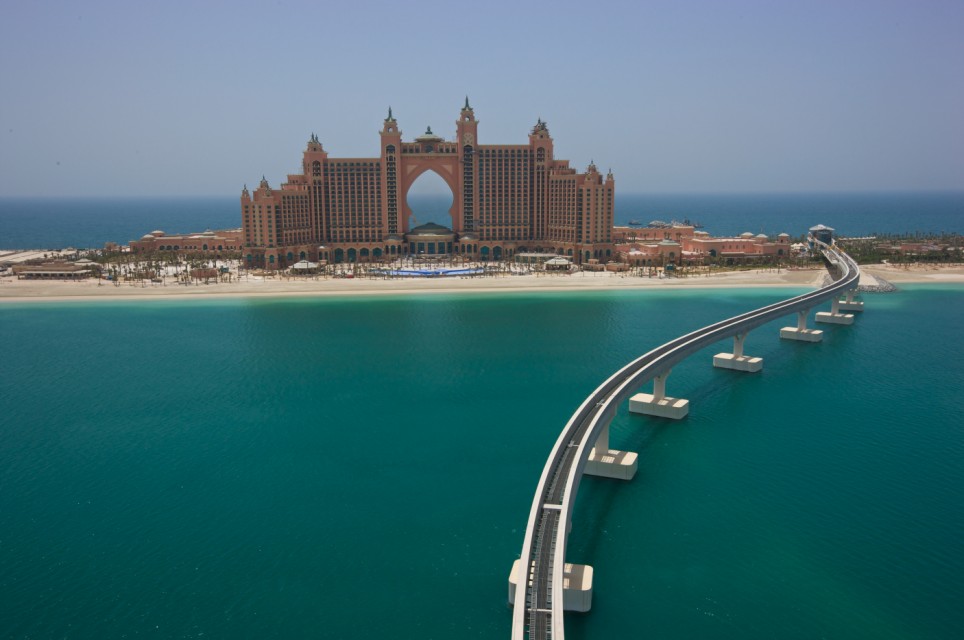 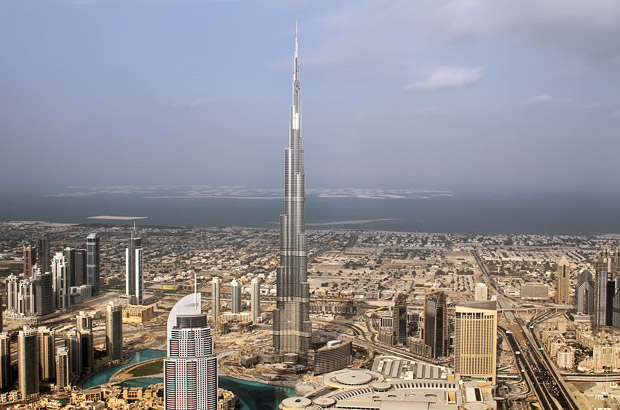 Hierarchizace společnosti pod islámem
1. kategorie
2. kategorie
3. kategorie
Islám a jiná náboženství
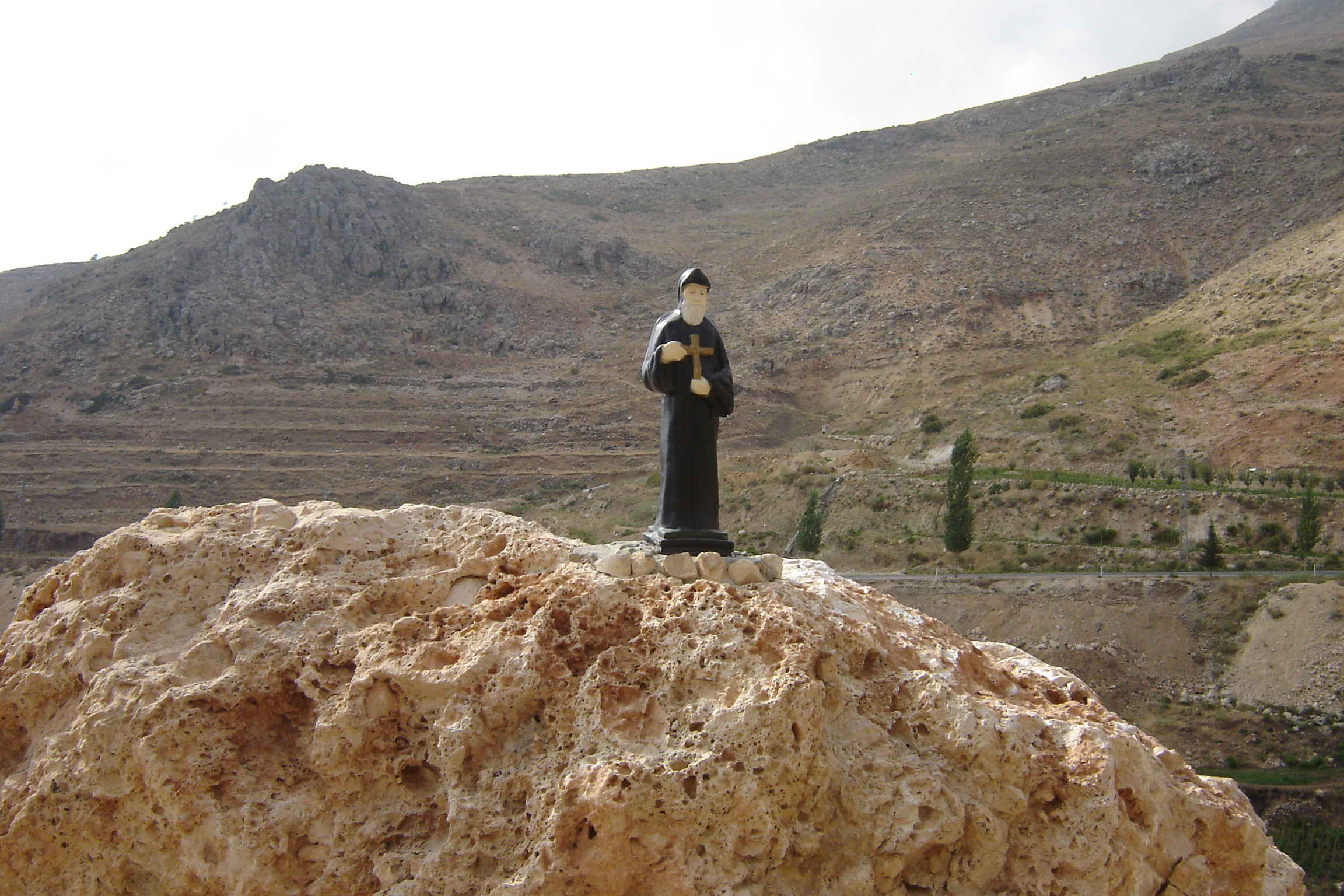 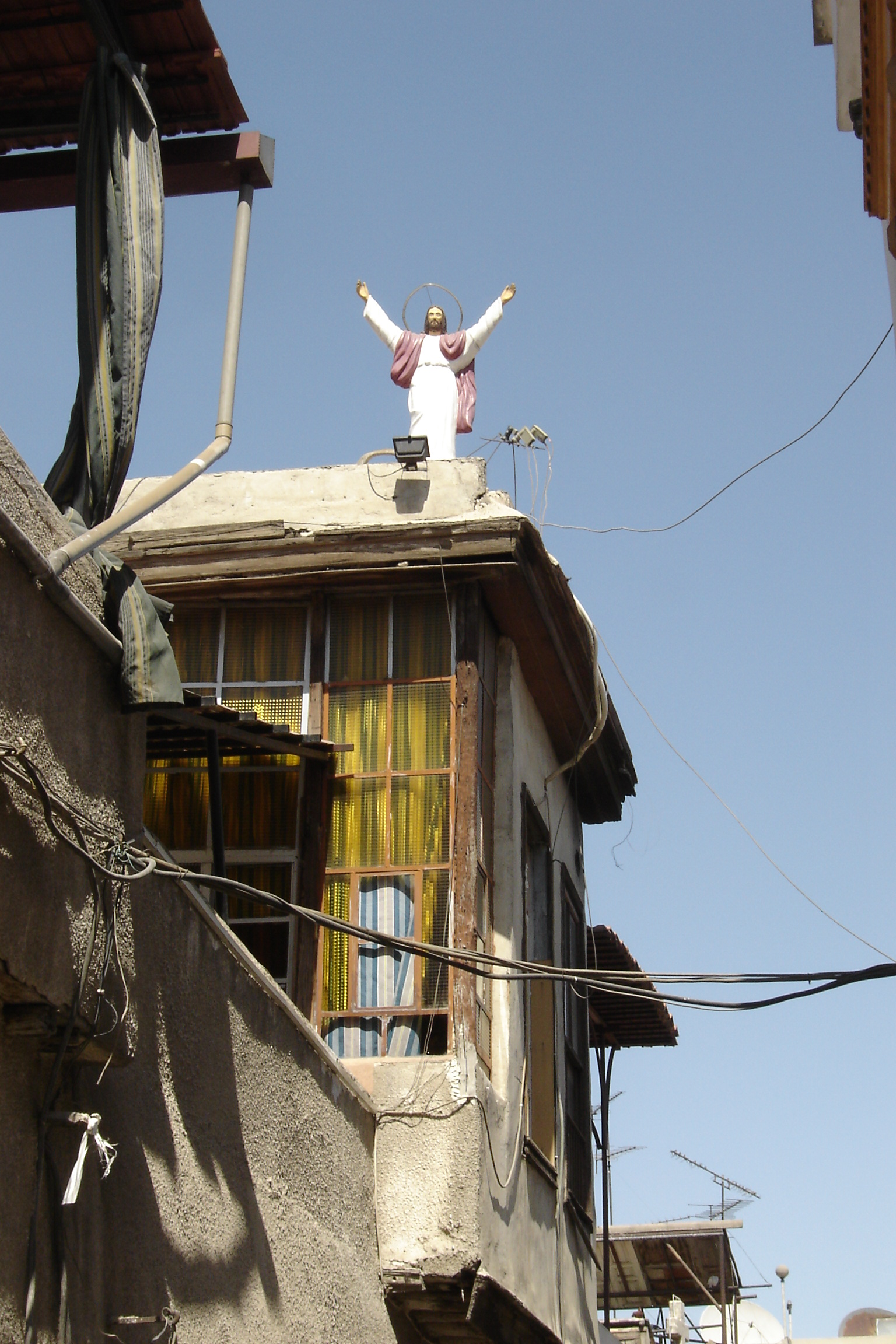 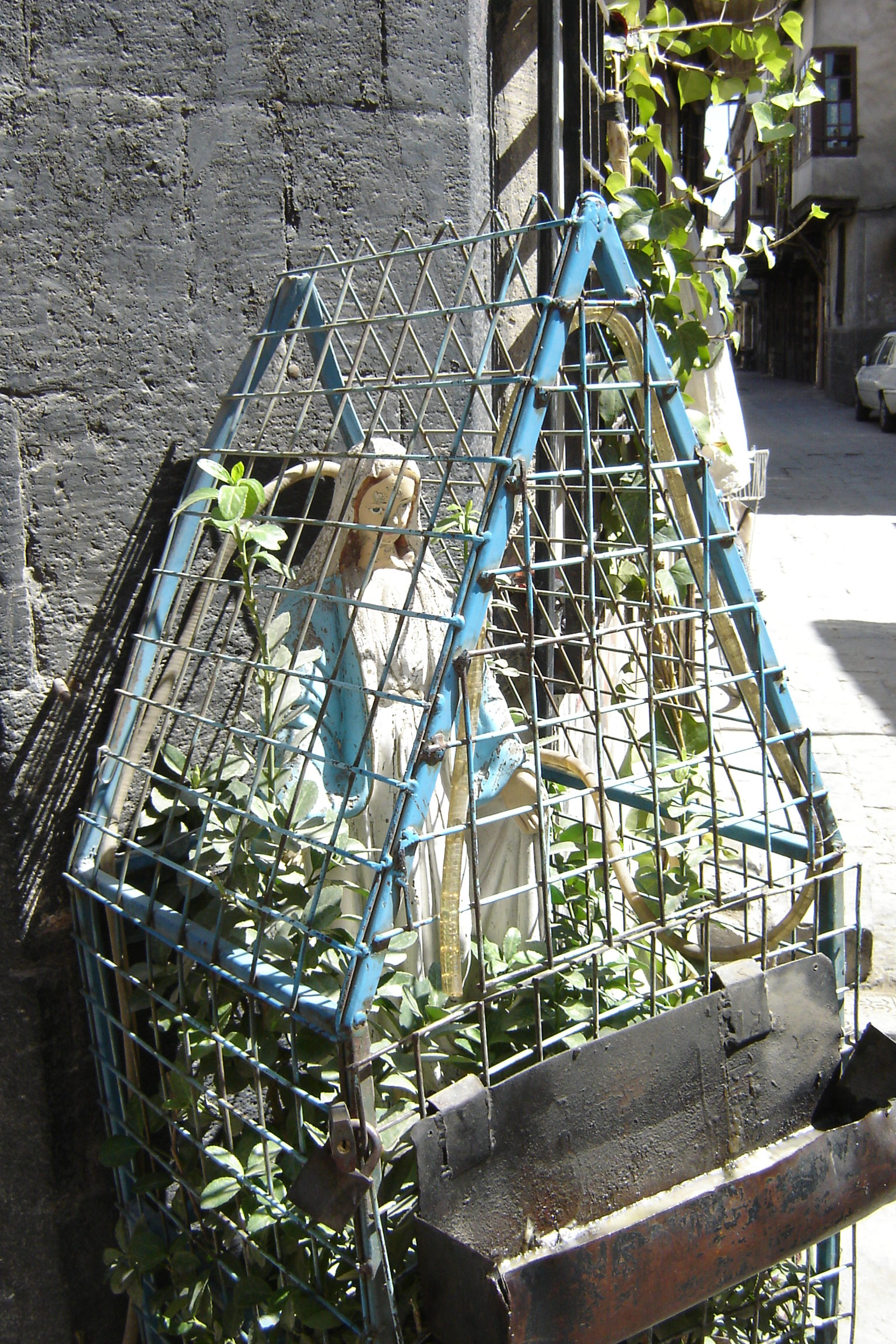 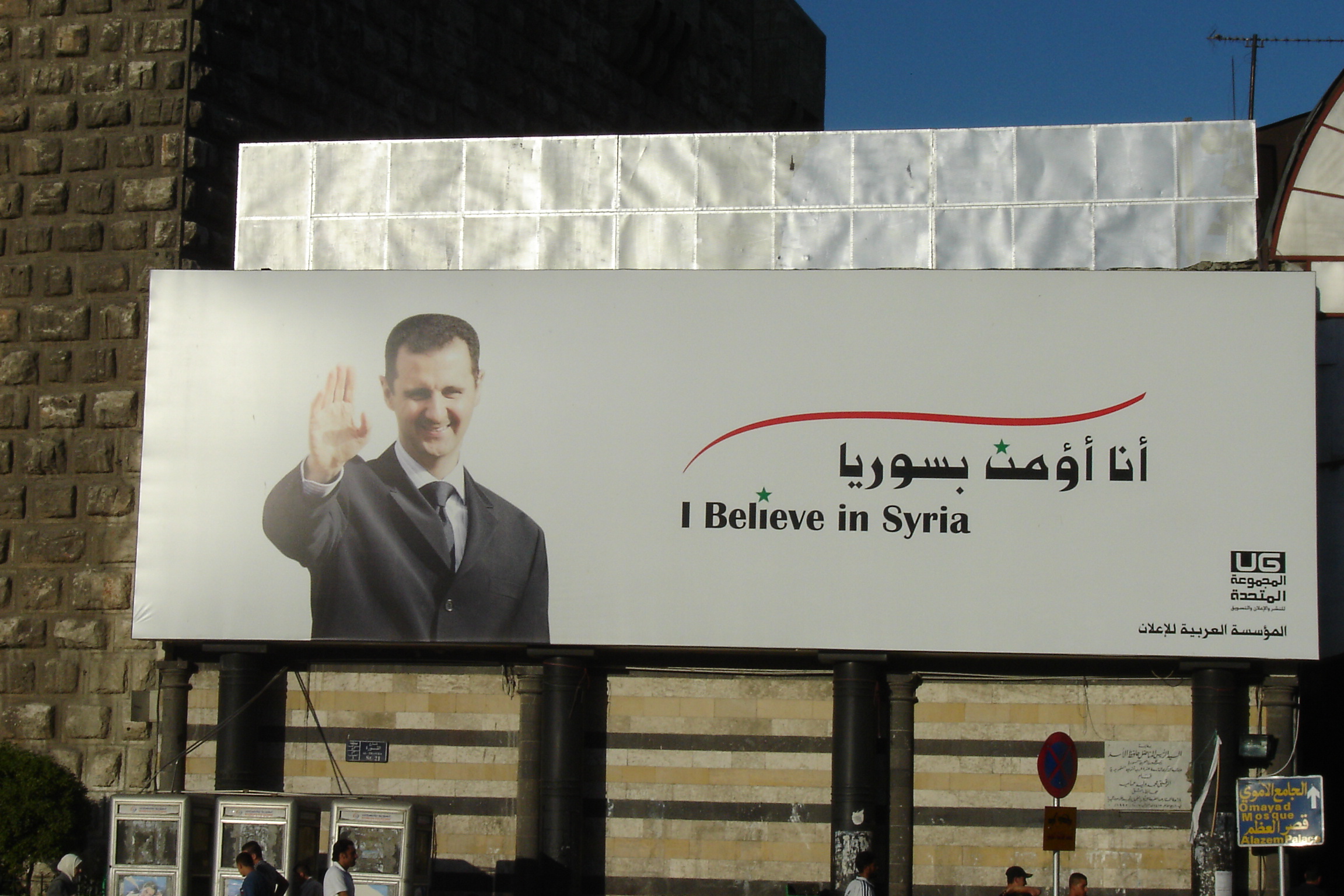 Alkohol a další radosti
.
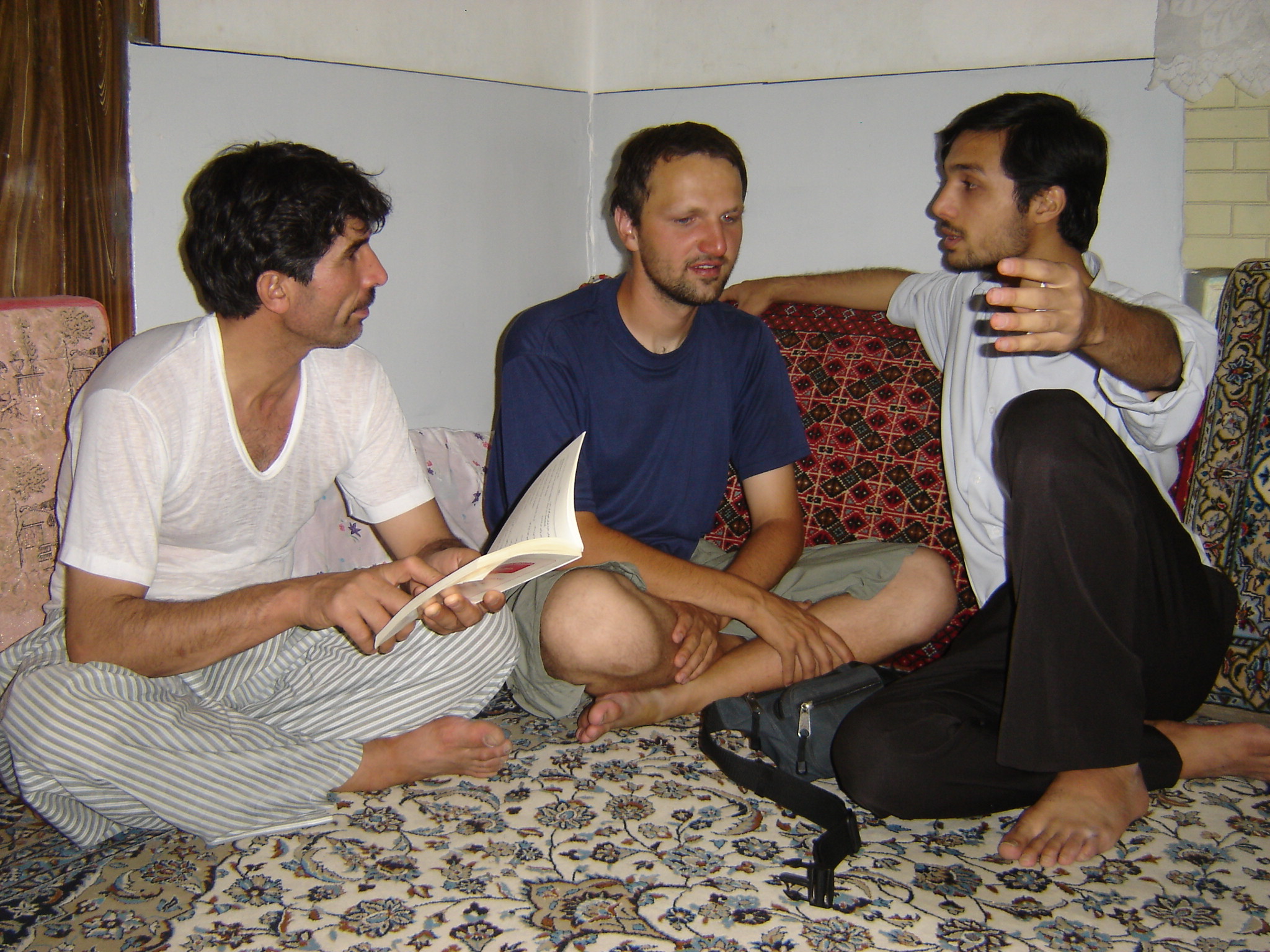 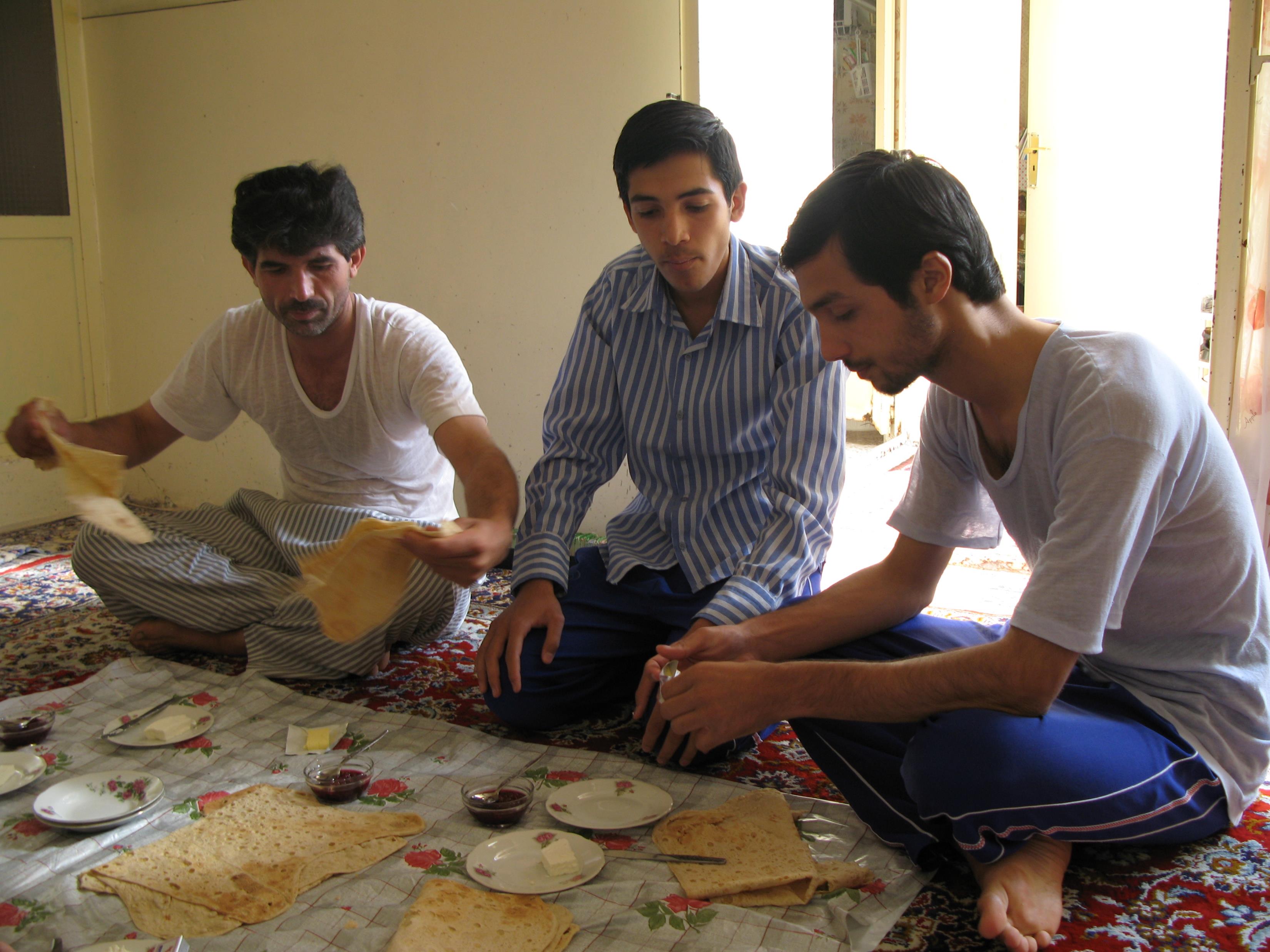 Pohostinnost u nás
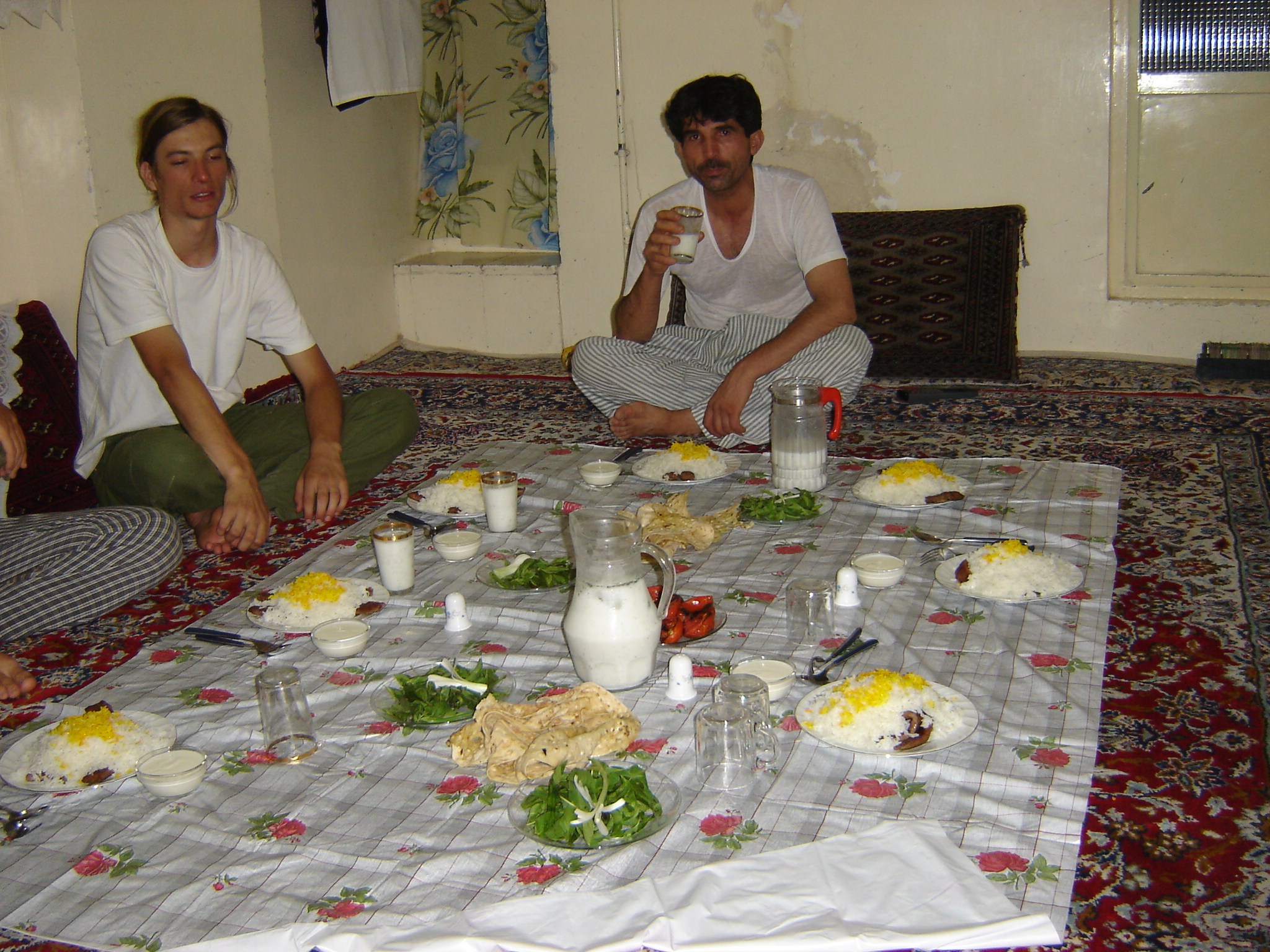 Cenzura
Shrnutí:
Individualistická x Kolektivistická společnost
Problematické postavení ženy 
Islám jako společenský styl
Islám – podřízení se (Bohu, zákonům) x demokracie
Hierarchizace společnosti (muslim, jinověrec Knihy, jinověrec, nevěrec)
Věřit je normální
Dualismus (nejen sunnité a šíité) 
Džihád (srdcem, myslí, rukou, mečem)
Lidská práva
Výběrová literatura
Korán. (2012). Praha: Československý spisovatel.
Kropáček, L. (2015). Duchovní cesty islámu (Šesté, opravené vydání). Praha: Vyšehrad.
Ibn Ishák (2009). Muhammad – Život Alláhova proroka. Rozmluvy.
Küng, H., & Ess, J. van. (1998). Křesťanství a islám: na cestě k dialogu. Praha: Vyšehrad.
Mendel, M. (2018). Muslimové a jejich svět: o víře, zvyklostech a smýšlení vyznavačů islámu (Vydání druhé). Praha: Dingir.
Beránek, O., & Ťupek, P. (2008). Dvojí tvář islámské charity. Brno: Centrum pro studium demokracie a kultury.
Nolte, E. (2018). Islamismus: třetí radikální hnutí odporu. Brno: Centrum pro studium demokracie a kultury.